Monday 25th May
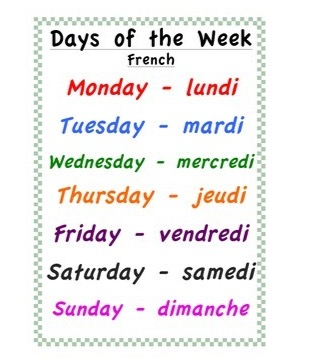 Good Morning Primary 1!
Bonjour la class!
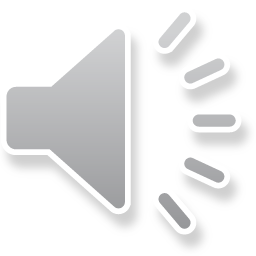 Click on the picture below to sing our Monday song.
Click on the above picture to listen to the days of the week in French.
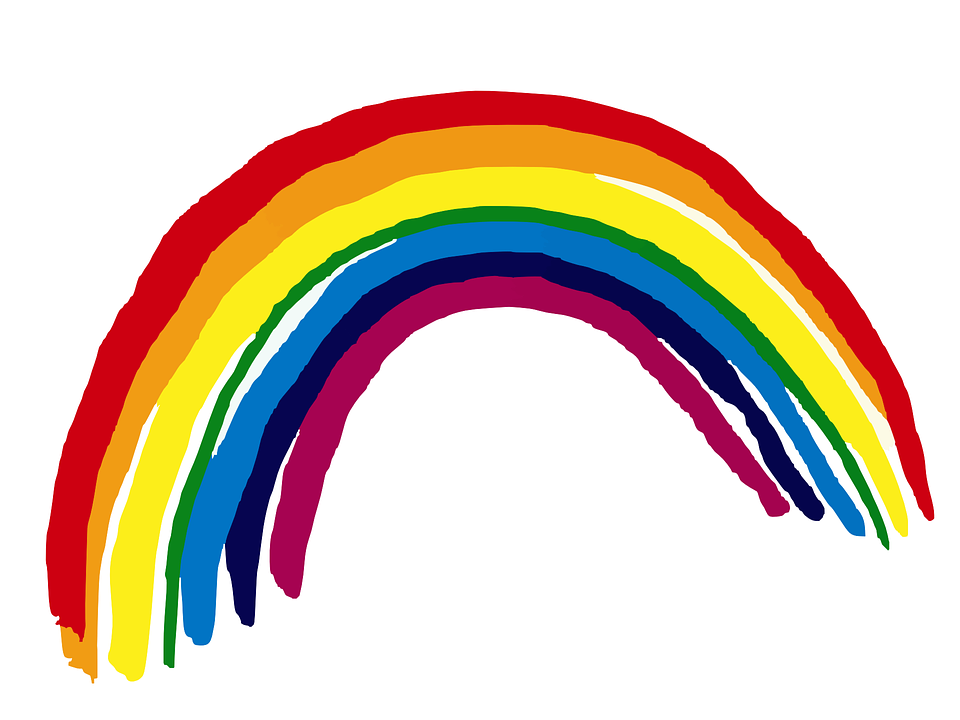 New Sound
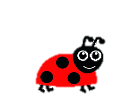 oo
I use my knowledge of sounds, letters and patterns to read words.
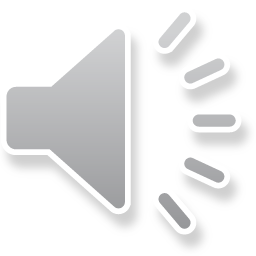 Can you think of any words that contain the oo sound ?

Can you find this sound in any of your books at home?

Can you spot this sound on any signs when you are out on a walk?
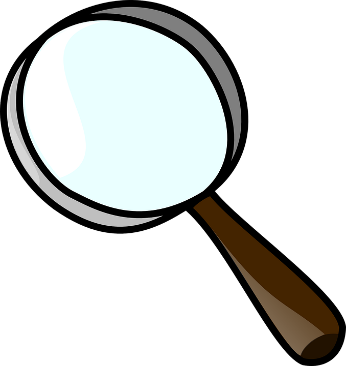 Air Writing

Write the sound in the air, say it quietly.
Write the sound in the air, say it loudly.
New Sound
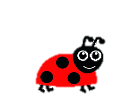 I use my knowledge of sounds, letters and patterns to read words.
Click on the video to and join in with the ‘oo’ song.
New Sound
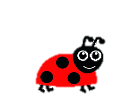 I can use knowledge of sounds, letters and patterns to read words.
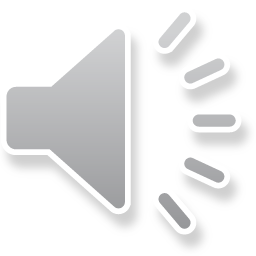 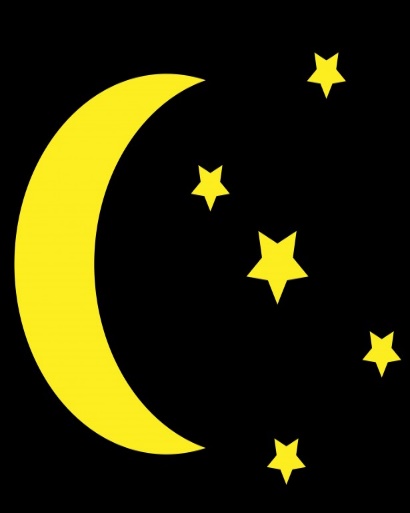 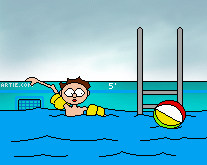 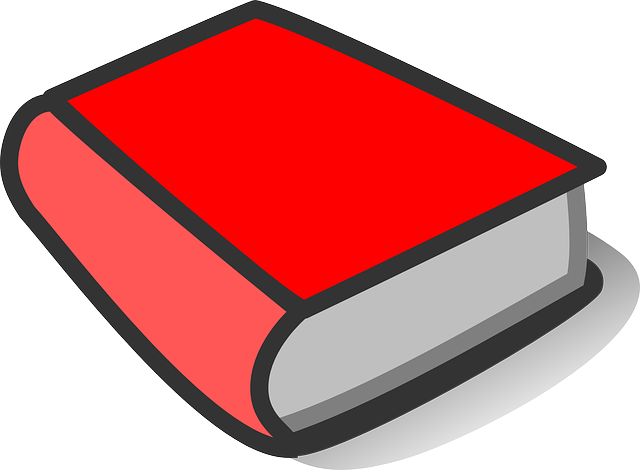 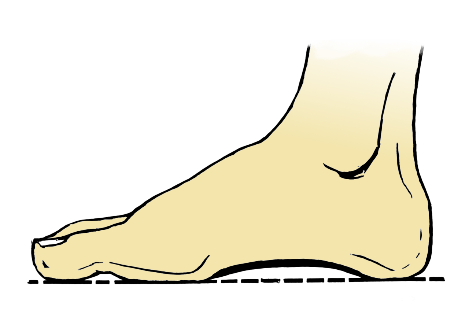 book
moon
pool
foot
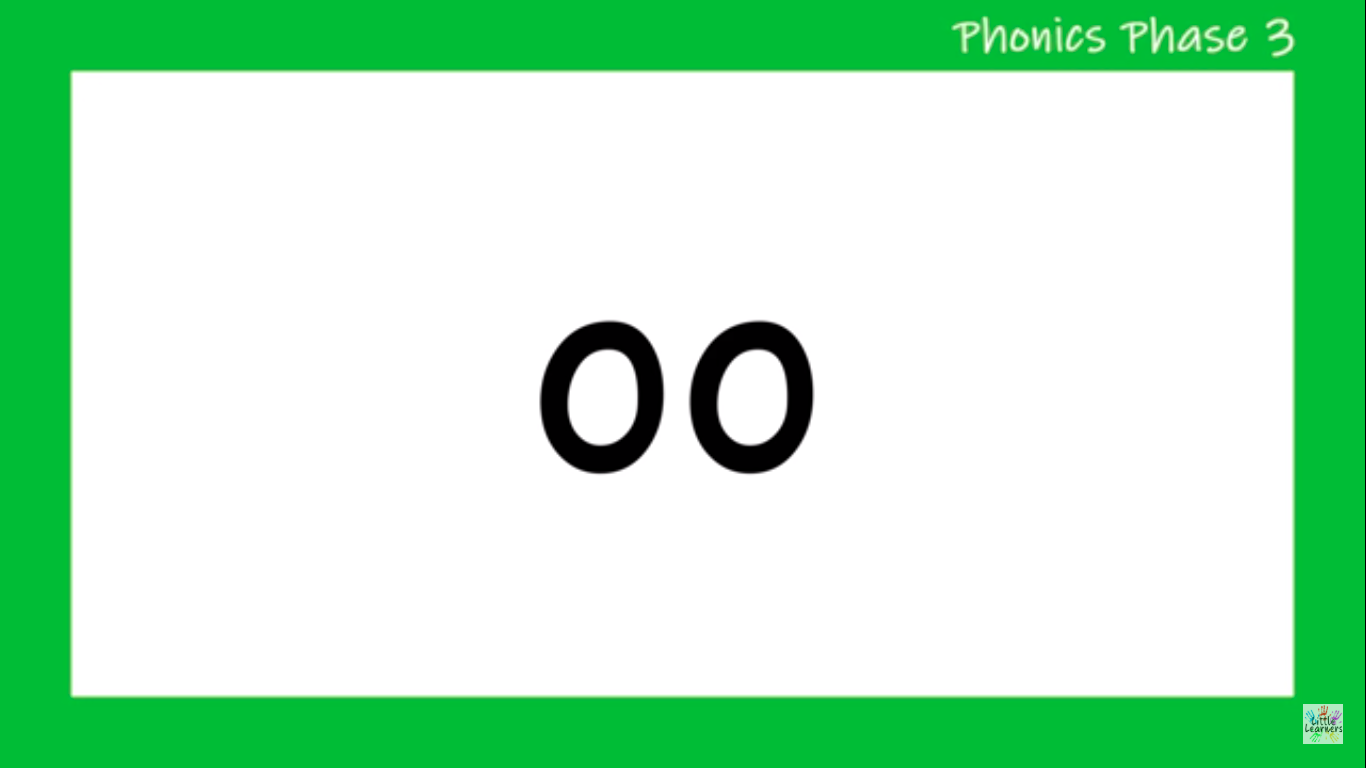 Click on the picture to learn about the oo sound.
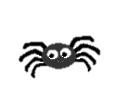 I can sound out words containing the ‘oo’ sound
using my ‘sound-box’
Sentences of the day
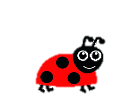 I can use knowledge of sounds, letters and patterns to read words.
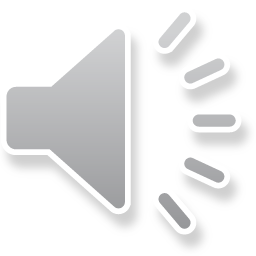 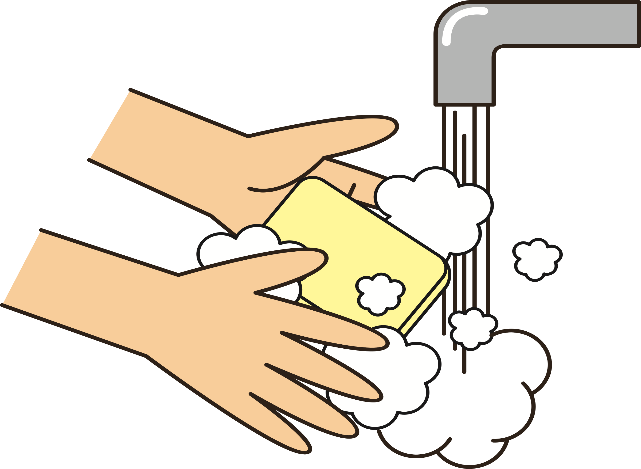 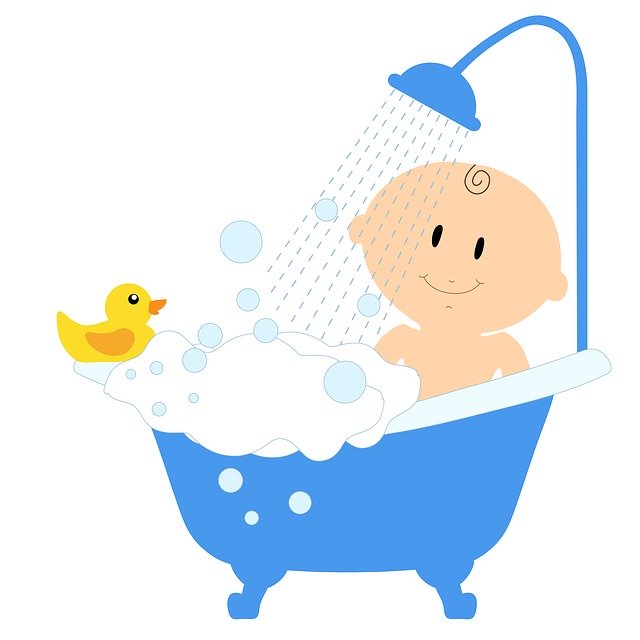 I put some soap in the bath.  Mum can  
    rub my back with it.

Can you spot the tricky words? 
 How many did you find?
Phonics Activities
Activity
Spelling – Visit Doorway Online by clicking on the first picture. Then select the following, Early Phonics, then, First Digraphs, then the green Next arrow at bottom of the page
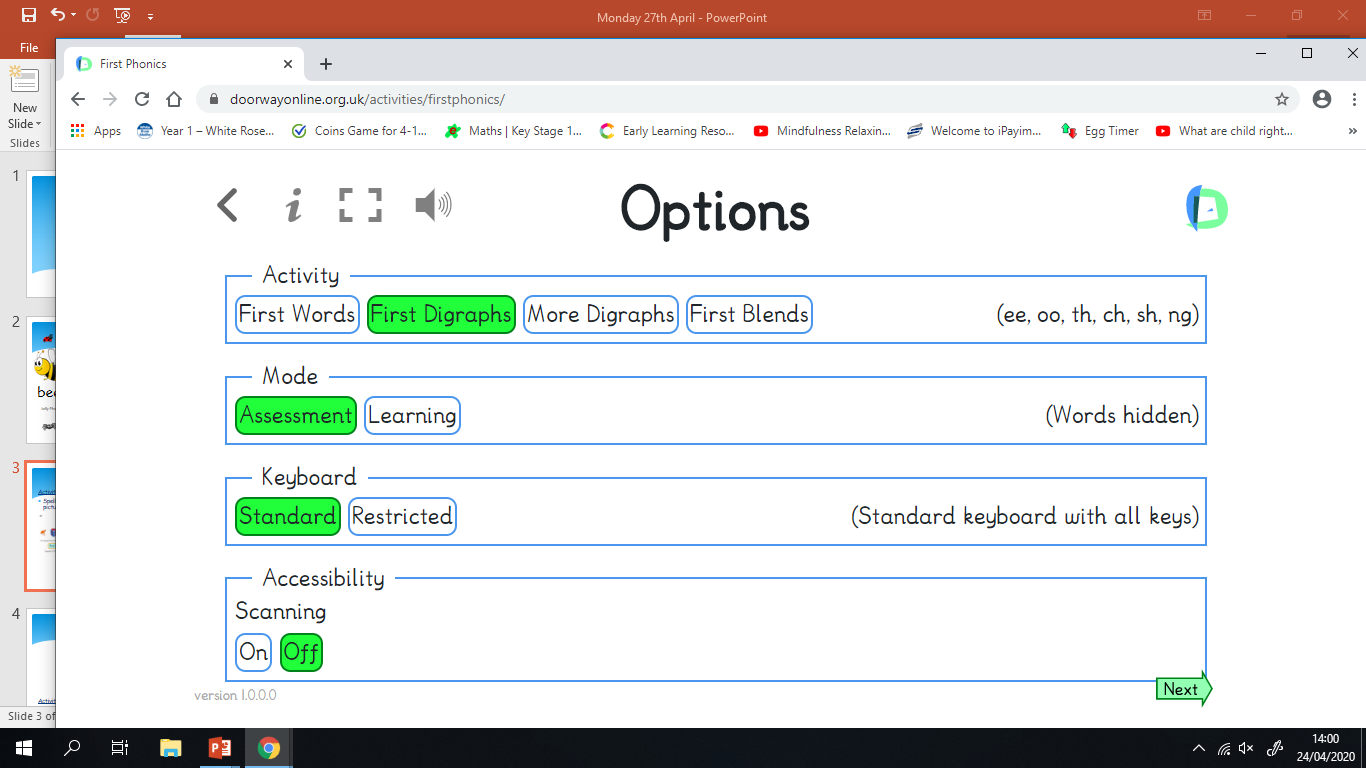 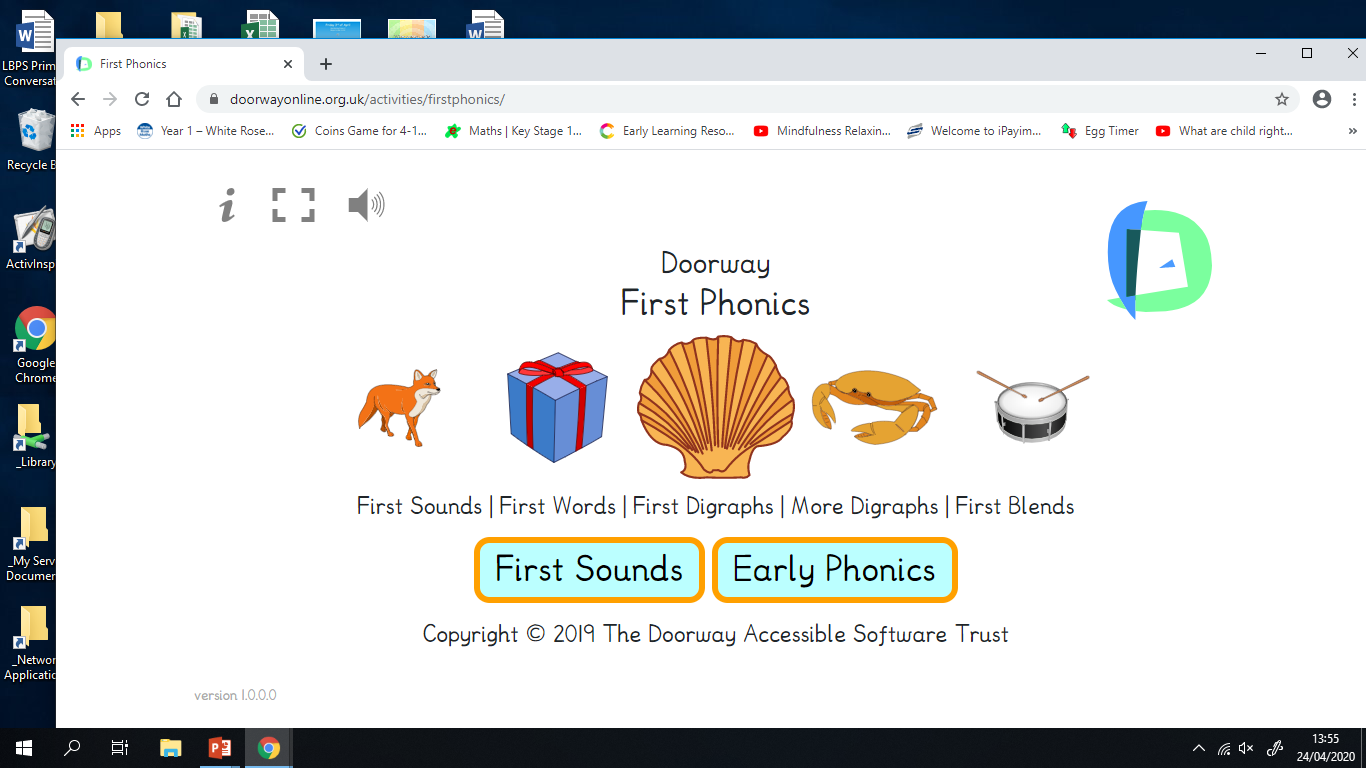 Phonics Activities
Activity
Click on all the ‘oo’ words on pages 1 & 2 to add them to the word list, then click the green Play arrow, on the next page click on the ear and ask your child to listen to the word.  Can they spell the word using the letter keys?
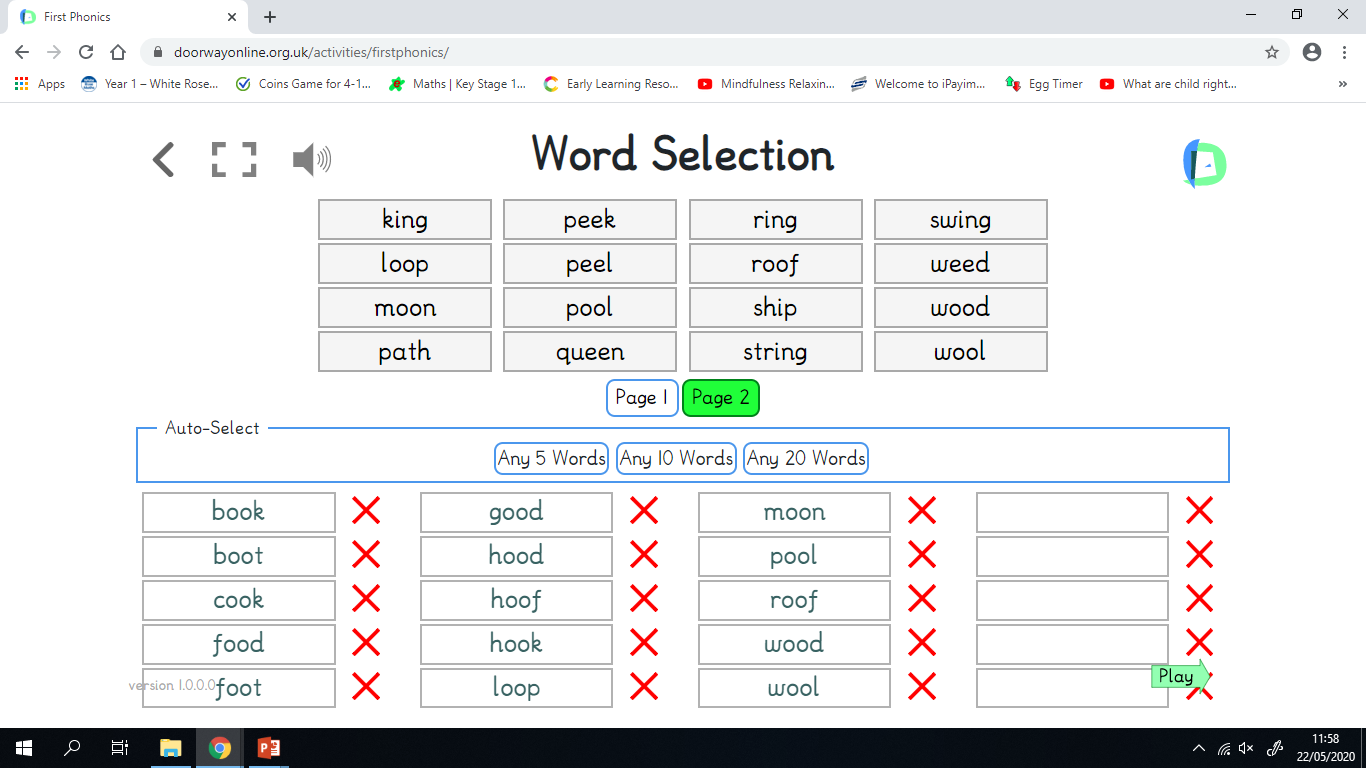 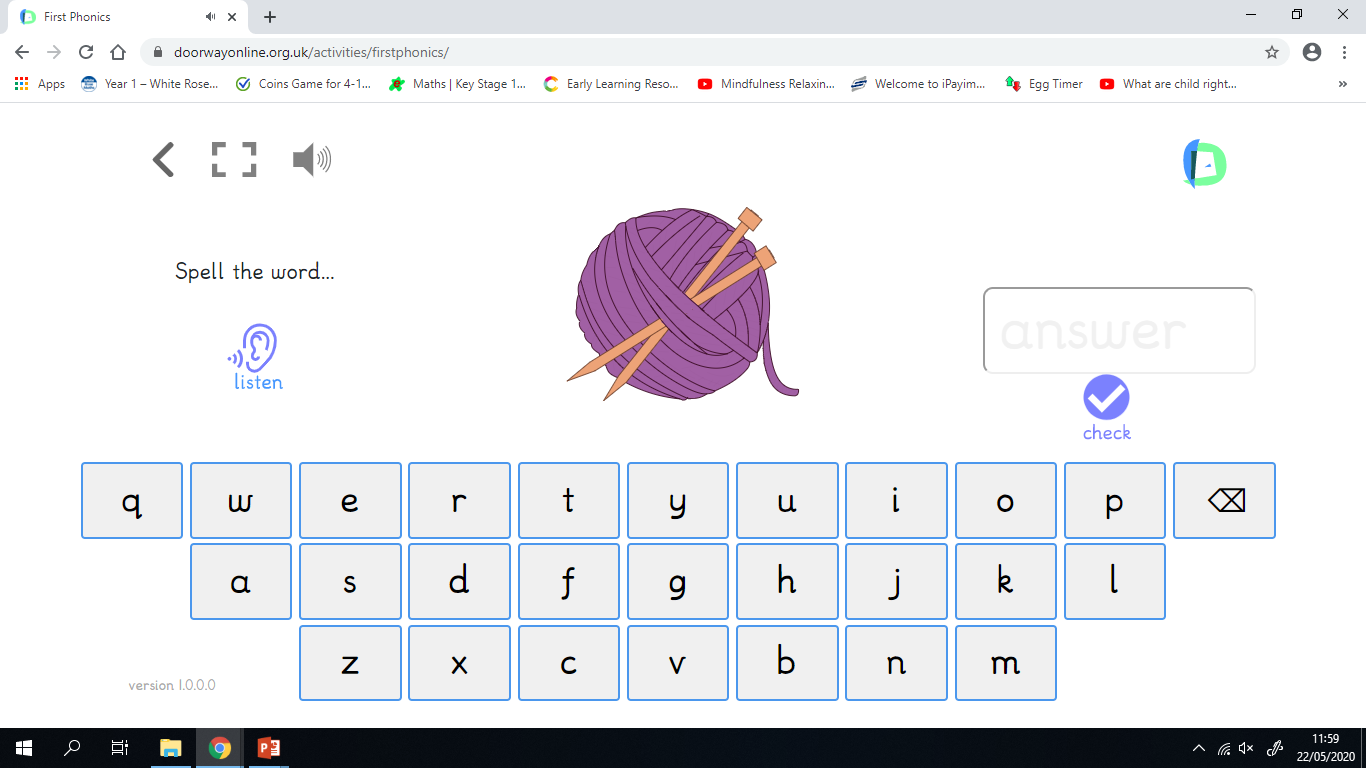 Reading Book
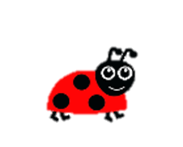 I can use my knowledge of sounds, letters and patterns  to read words.
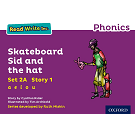 Read the e-book which has been set (see Learning Journal if you are unsure) for you and self-assess using the targets below?
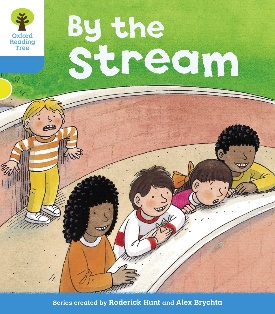 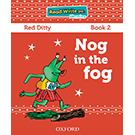 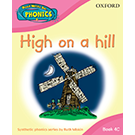 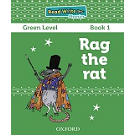 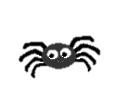 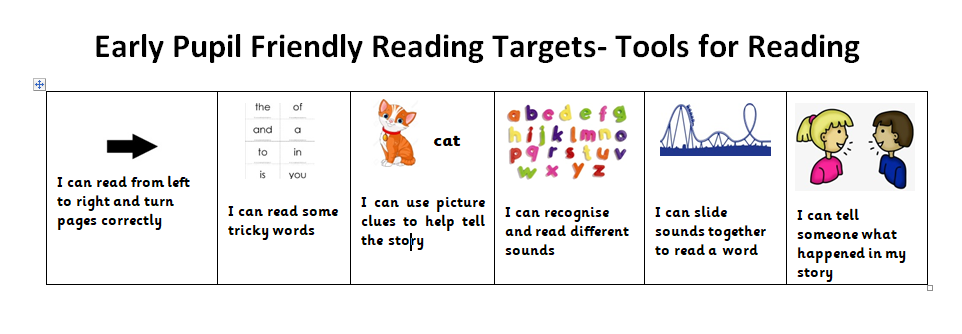 Phonics Activities
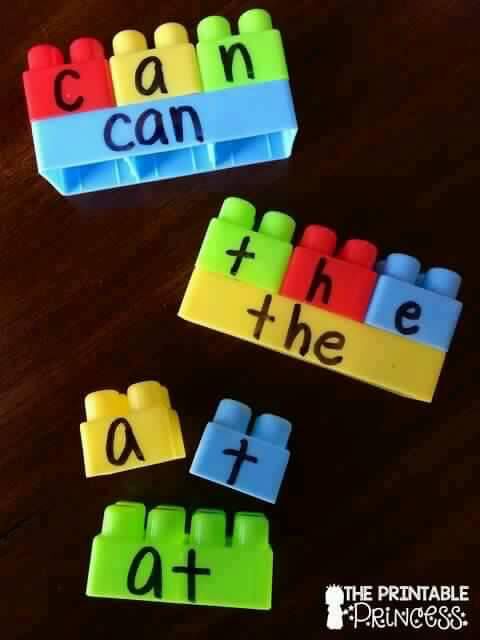 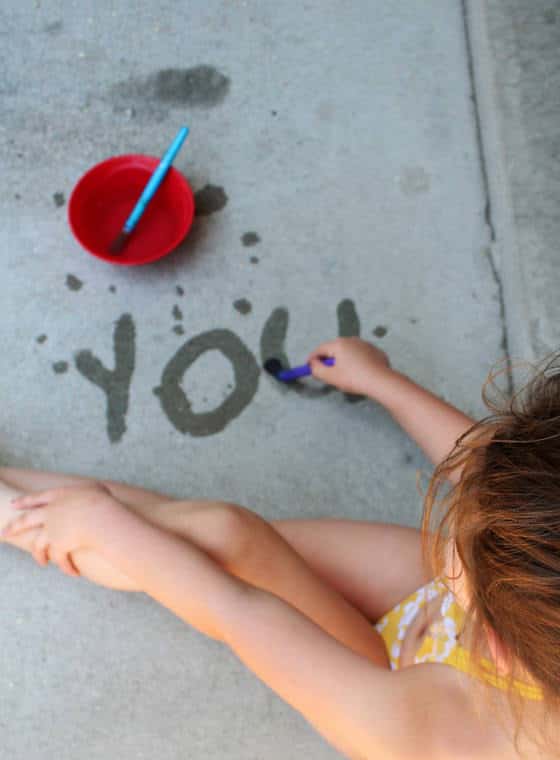 Activity
Spelling – Can you use a paintbrush and water to paint 4 ‘oo’ words outside?  Or can you use Lego/Duplo to word-build with.  Take a photo and ask a grown-up to upload them to your Learning Journal.
Revision Tricky Words Block 2
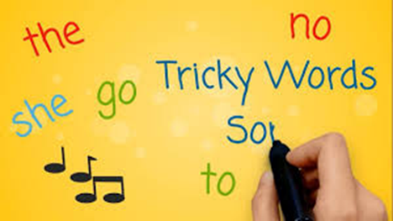 Click on the picture to take you to the song.
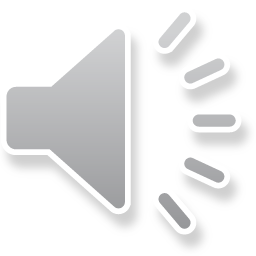 go                  we              be                         

she                       are              they                              

all                  some            come

said       one         you         her
Tricky Word Activities
Activity
Spelling – How many Tricky Words can you find in old newspapers, junk mail or magazines in your house?  Can you use a highlighter or felt-tip pen to circle them?
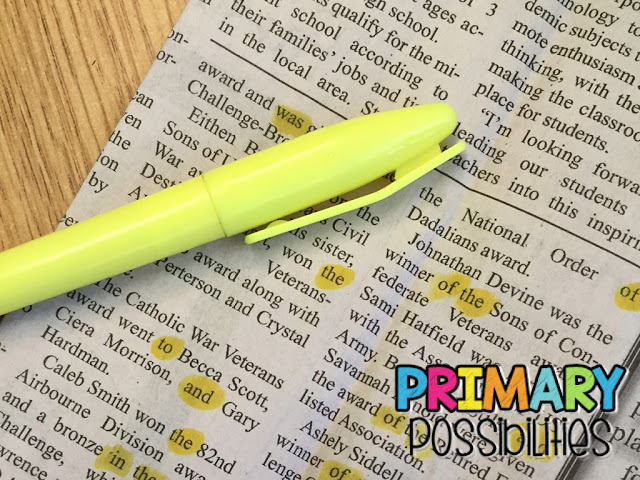 Story Time
Click on the picture below to listen to the story.
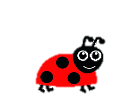 I can use my subitising skills (recognise the amount in a group without counting) to help me estimate the number of objects in a larger group.
How many balls are there?
As the clues appear, use the information to narrow the possibilities to a smaller set.  After each clue, use estimation again to determine which of the remaining answers is the most reasonable.
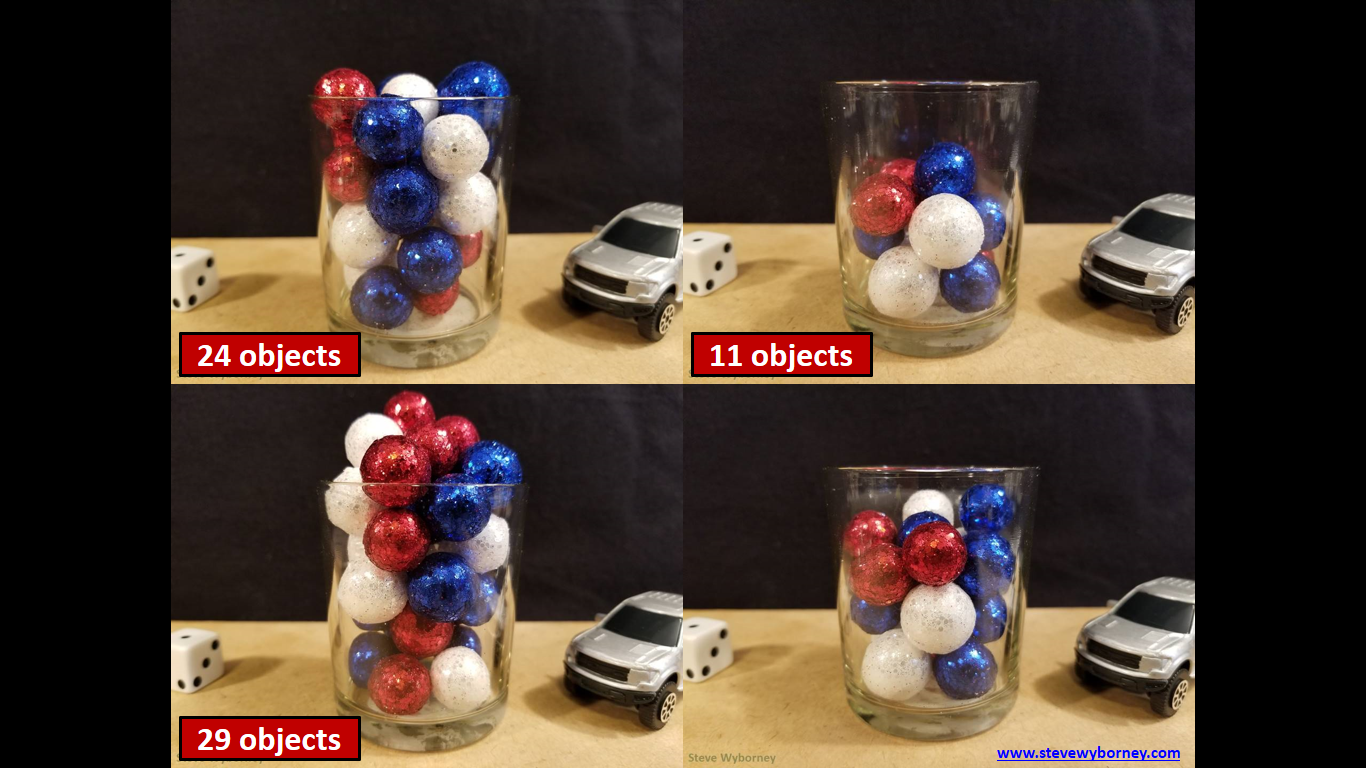 Write down your first estimate.  After each clue, you’ll see if your estimate is still a possibility.  After each clue, if it is no longer possible write down a new estimate – and be prepared to explain why you chose it.
Steve Wyborney
www.stevewyborney.com
Clue #1
Clue 1
The answer is between 1 and 20.
Clue 2
The answer is smaller than 18.
Clue #2
Clue 2
The answer is bigger than 14.
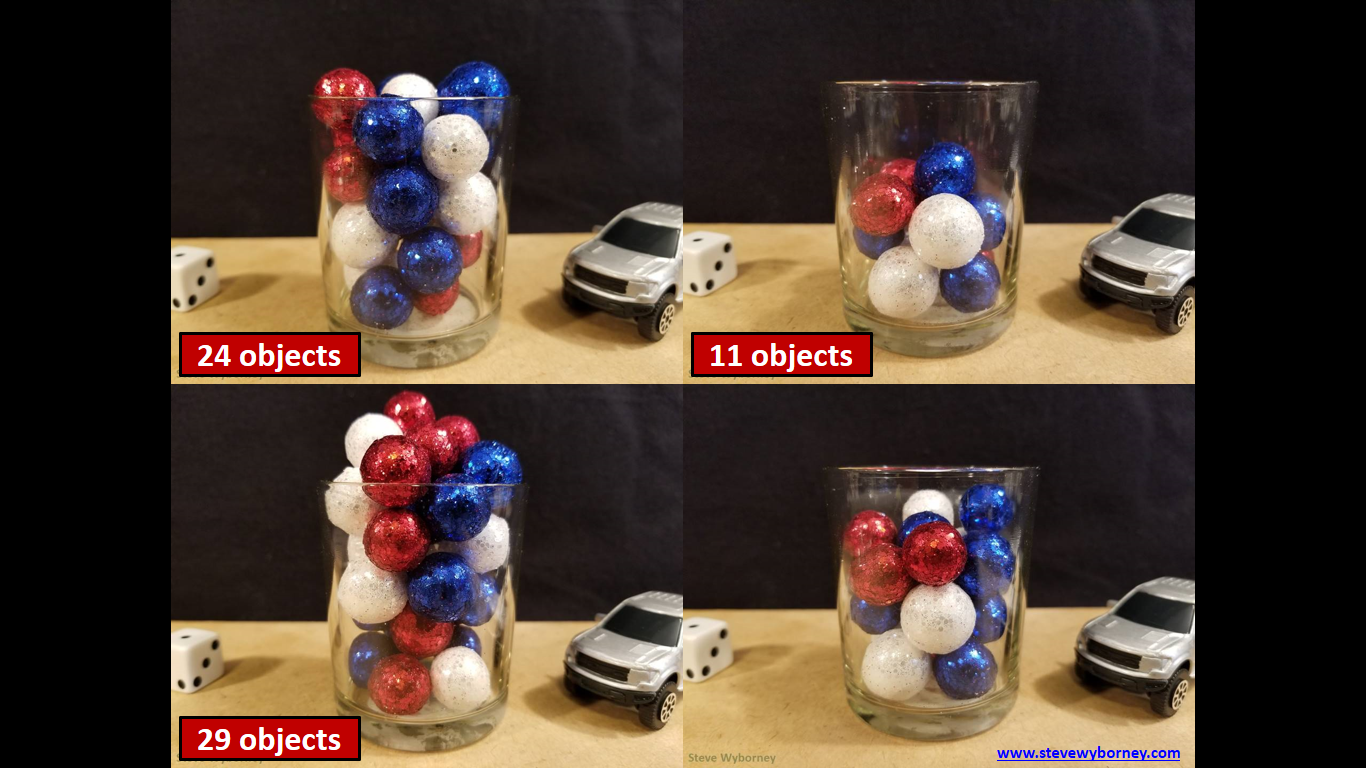 Clue #3
Clue 3
The answer is bigger than 13.
Clue 4
The answer is a number between 14 and 17.
(once you have clicked on this clue, wait a few seconds).
Clue #4
Steve Wyborney
www.stevewyborney.com
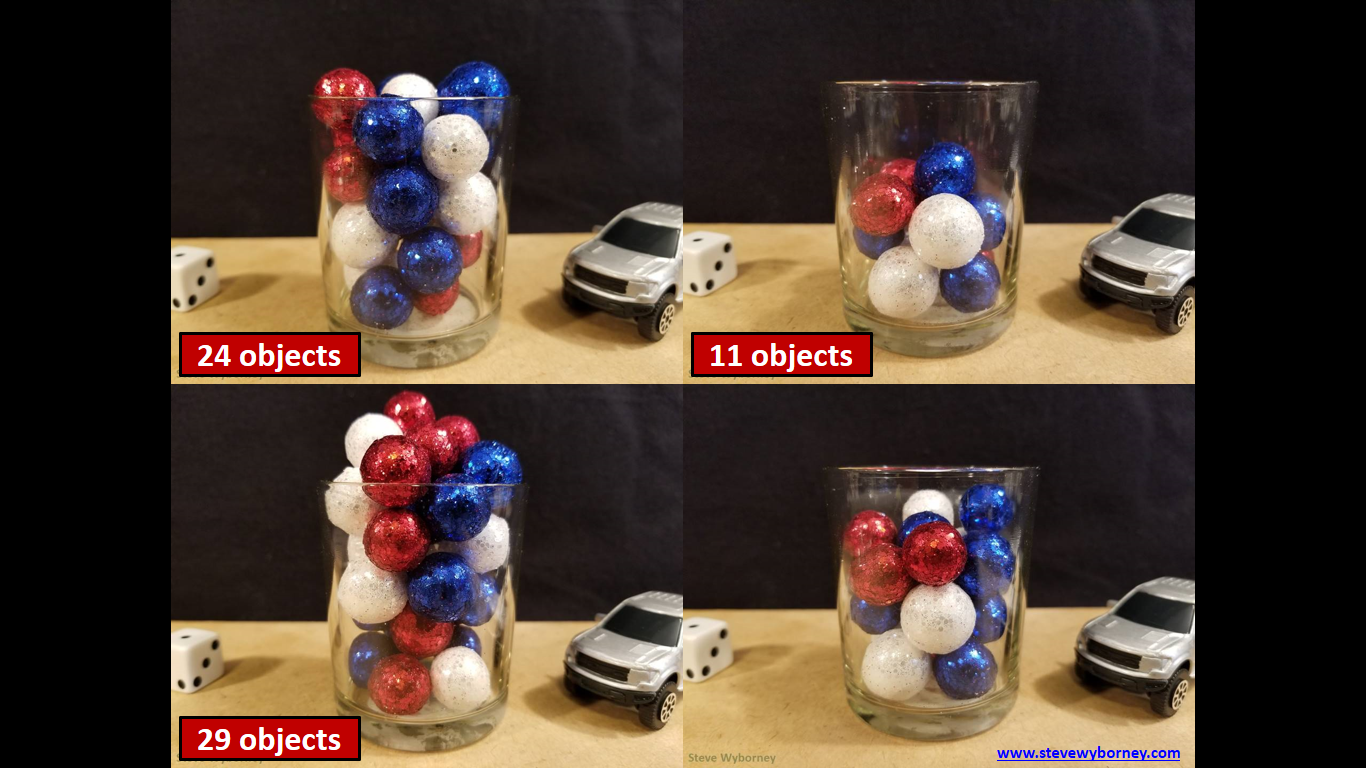 After seeing the clues, you have narrowed the possibilities to a small set of numbers.  Before you see the answer, select your final estimate.  Write it down, and explain to someone why you chose that number.
Steve Wyborney
www.stevewyborney.com
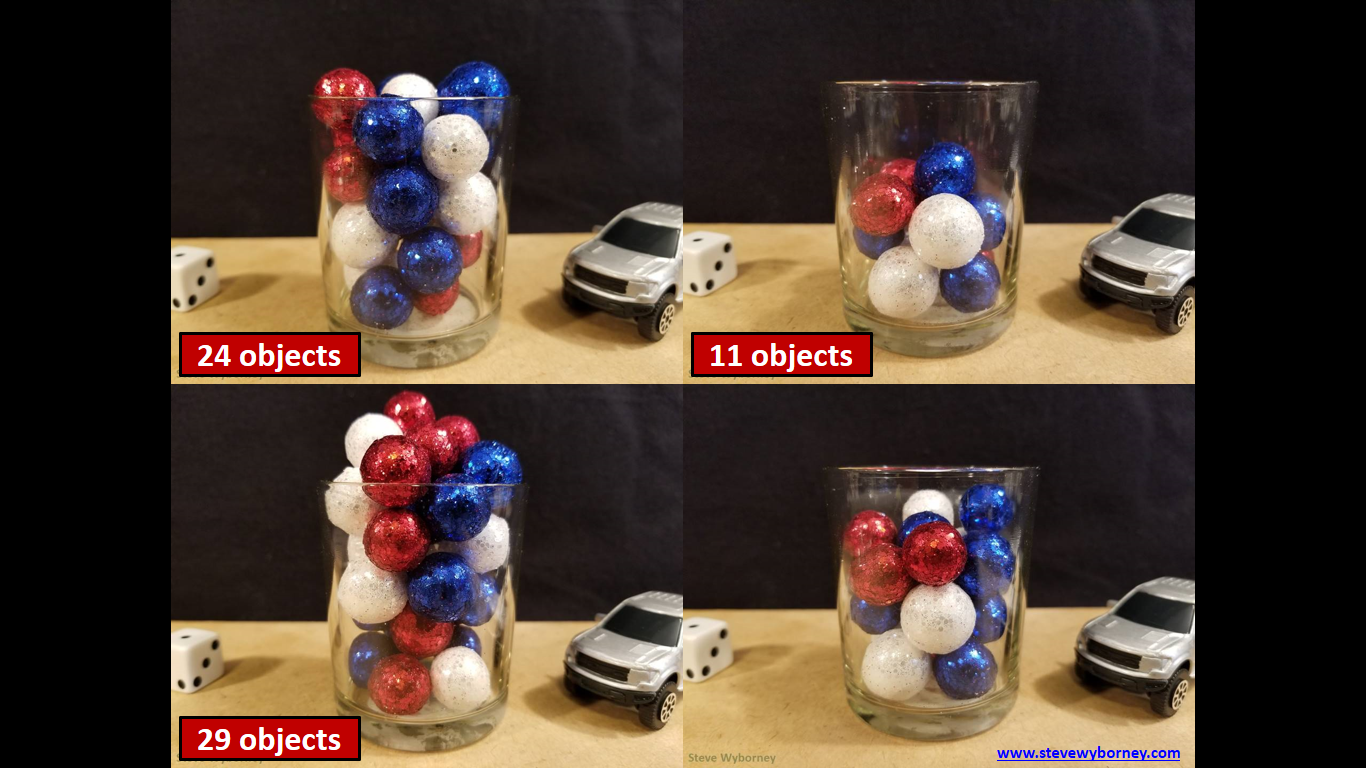 17 balls
The Reveal
Click to see the answer.
Steve Wyborney
www.stevewyborney.com
Number Rhyme Time
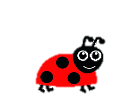 I can participate actively in songs, rhymes and stories.
Click on the picture below to sing along to a song all about mass and capacity.
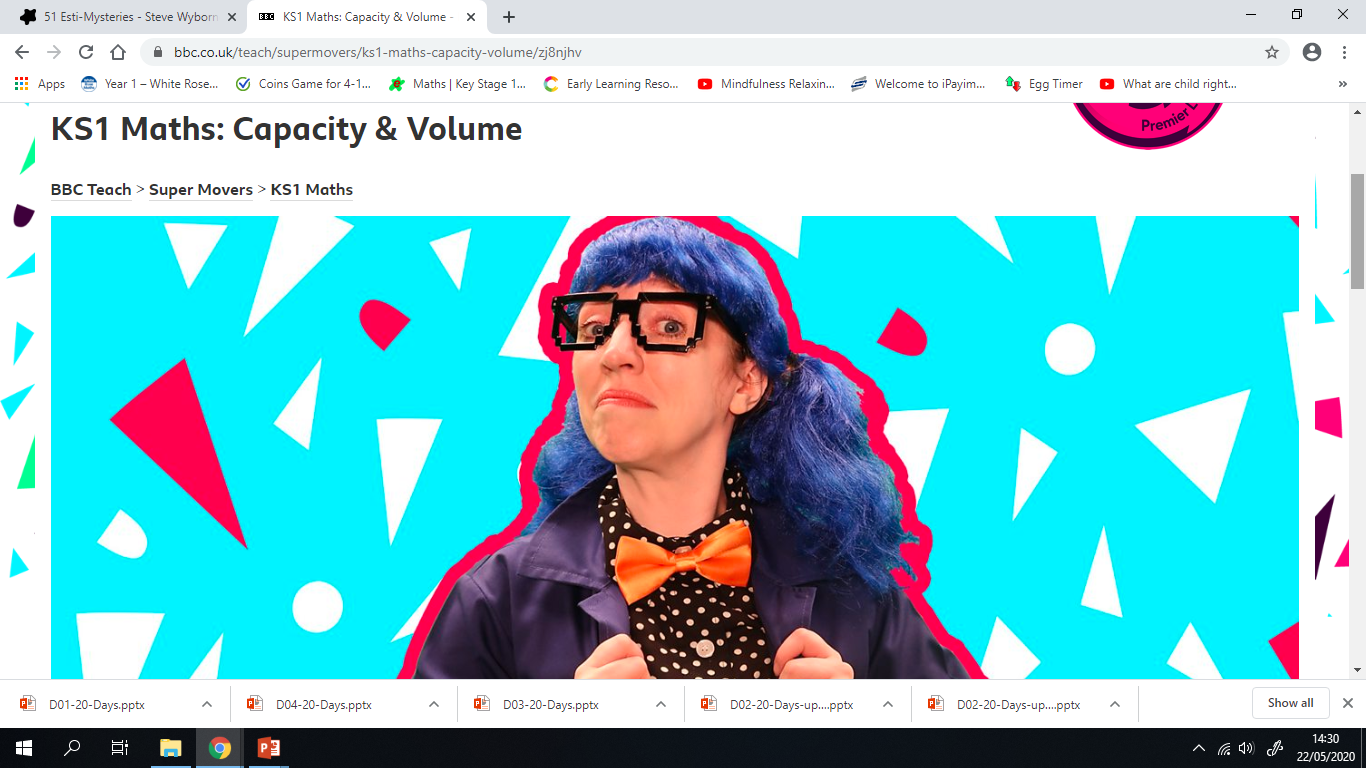 Measure - Weight
Activity

Watch the clip below and see what is used to weigh different animals.
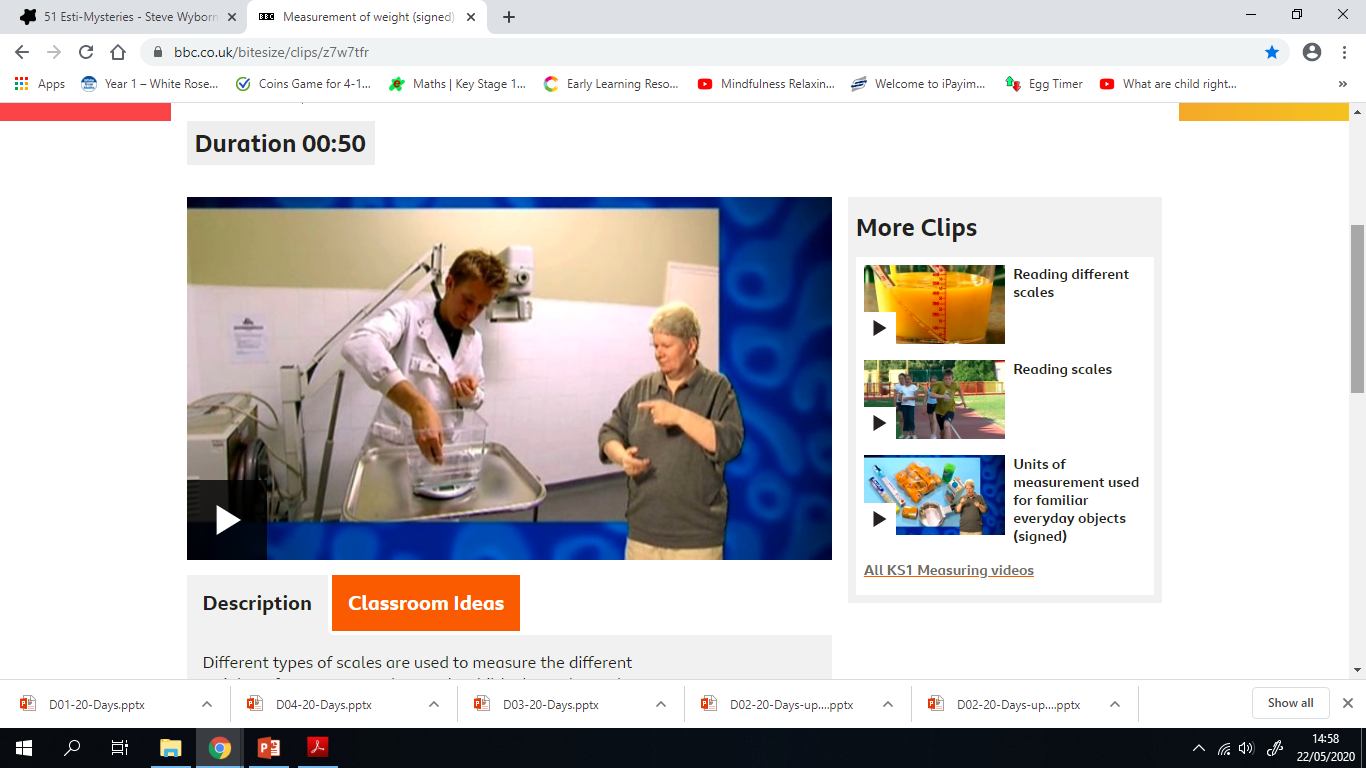 Steve Wyborney
Measure - Weight
How do we compare the mass of objects?

When comparing the mass of objects, we use these words:

heavier and heaviest
lighter and lightest

Top tip

Remember an object can be heavier than something else, even if it looks smaller.
The mass of two objects might be equal to each other, too.
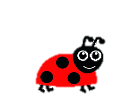 I can describe common objects using appropriate measurement language.
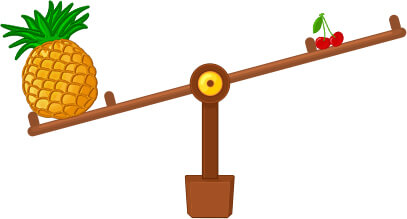 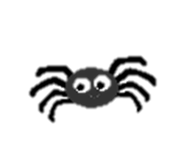 I can use everyday language e.g light, lighter, lightest, heavy, heavier, heaviest, the same as, and equal to, to compare and describe objects and people.
Measure - Weight
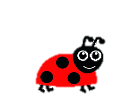 I can describe common objects using appropriate measurement language.
The pencil is lighter than the shoe.
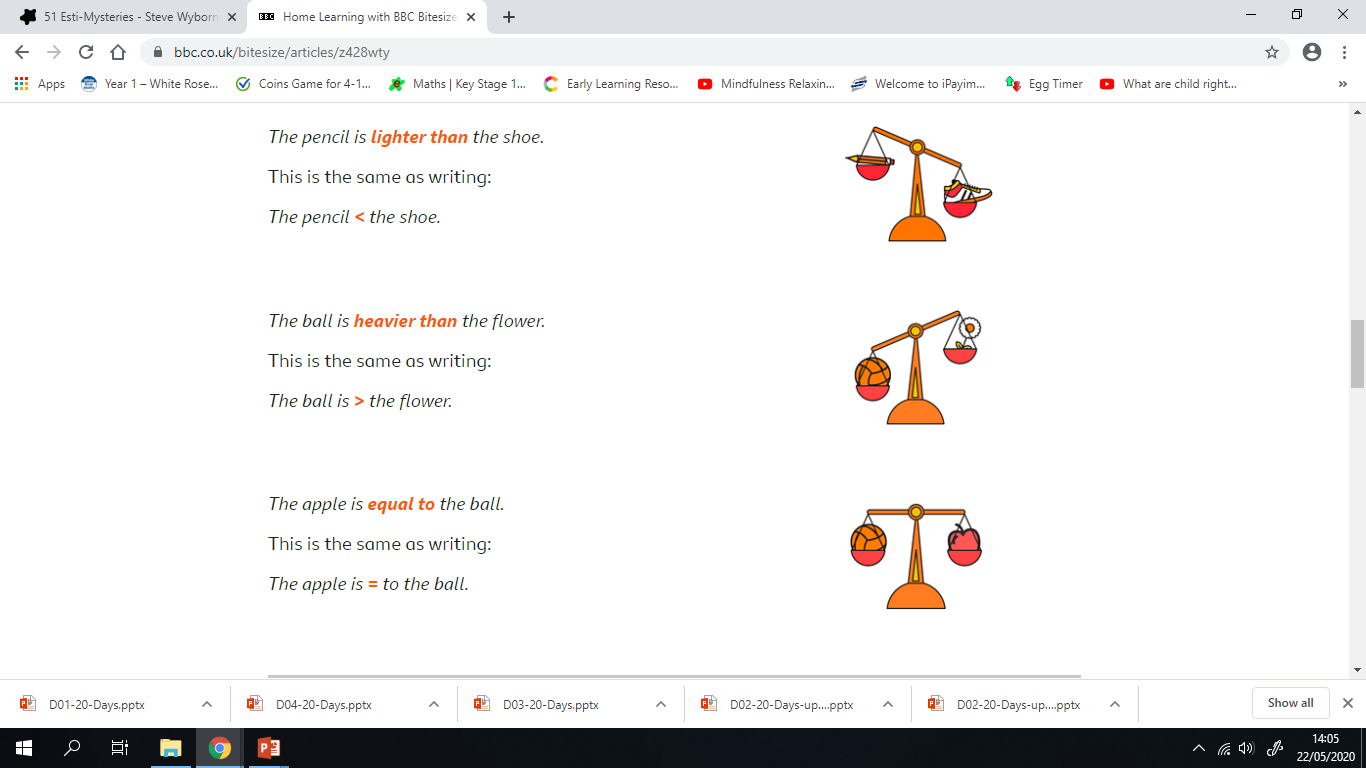 The ball is heavier than the flower.
The apple is equal to the ball.
Measure - Weight
Activity

Find pairs of objects around your house to compare and work out which is the lighter of the two and which is the heavier.
Hold one object in each hand and stretch your arms out to the side, so you are standing like a balance scale. 






Can you find two objects that are equal to each other in weight?

Remember

Two things can be the same mass. Smaller things can sometimes be heavier than larger things.
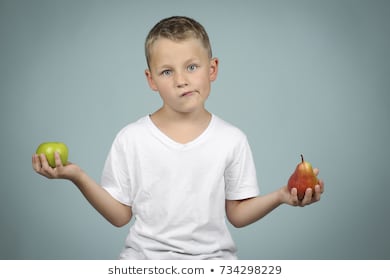 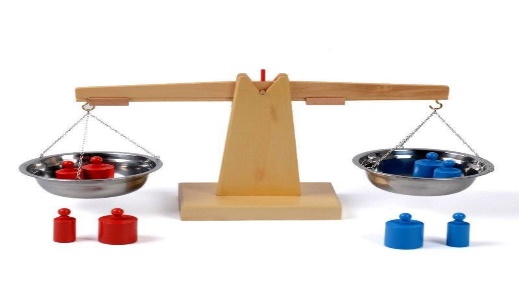 Measure - Weight
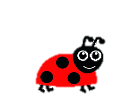 I can describe common objects using appropriate measurement language.
Which object is heavier?
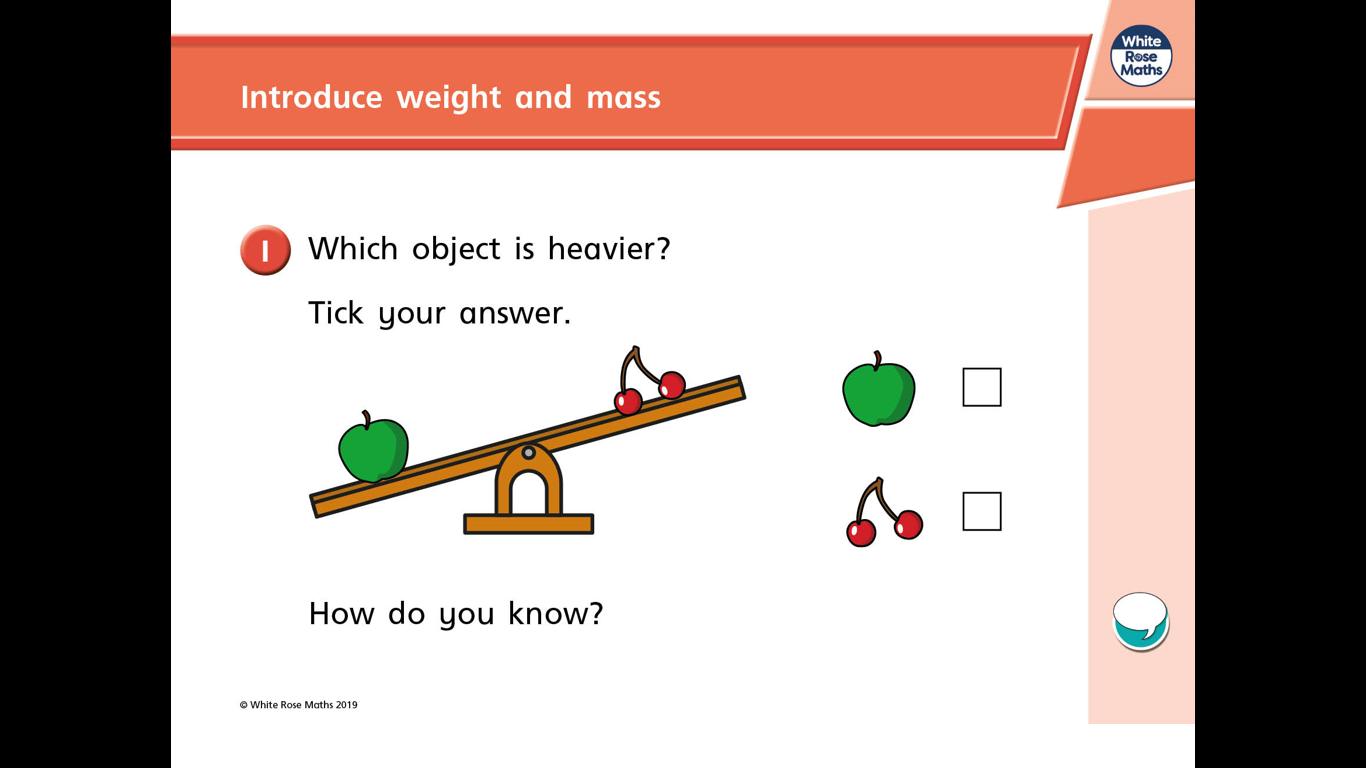 How do you know?
Steve Wyborney
Measure - Weight
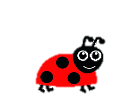 I can describe common objects using appropriate measurement language.
Which object is lighter?
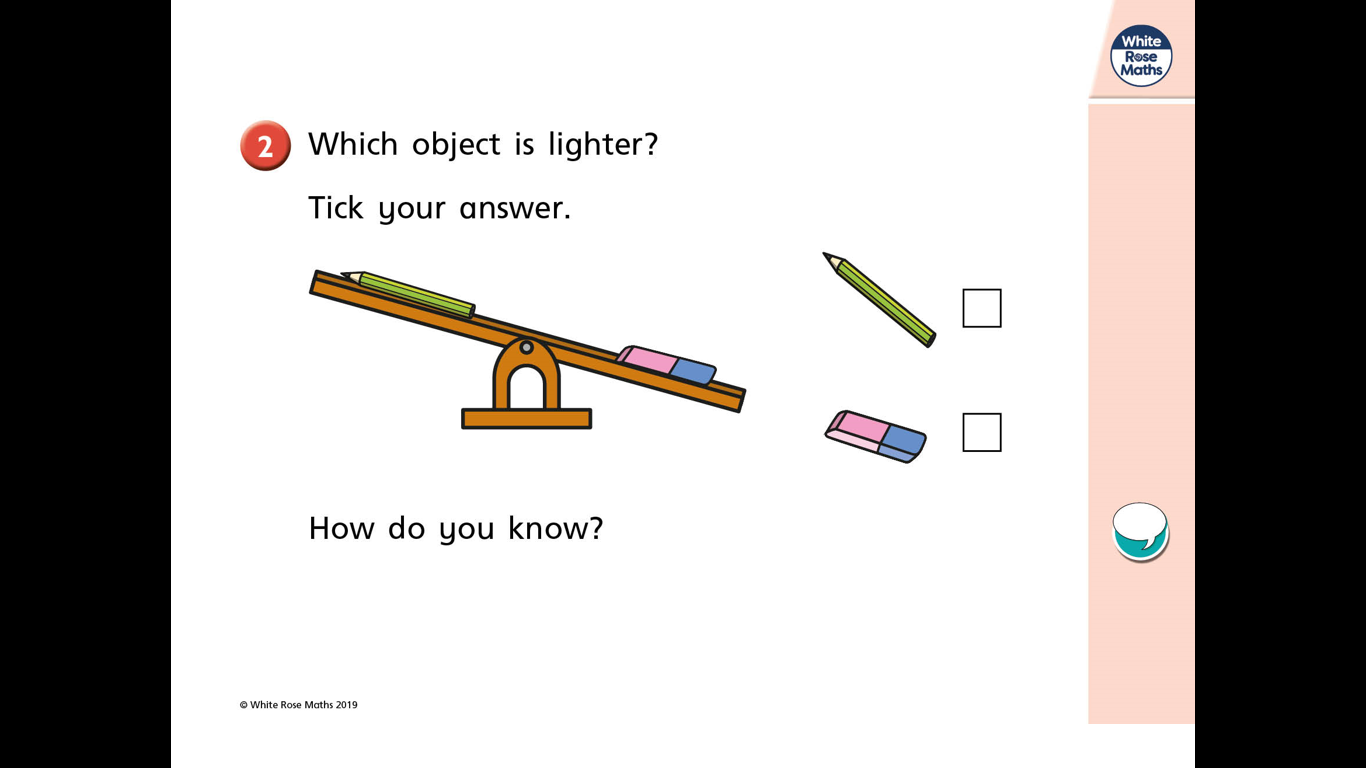 How do you know?
Steve Wyborne
Measure - Weight
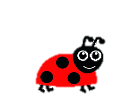 I can describe common objects using appropriate measurement language.
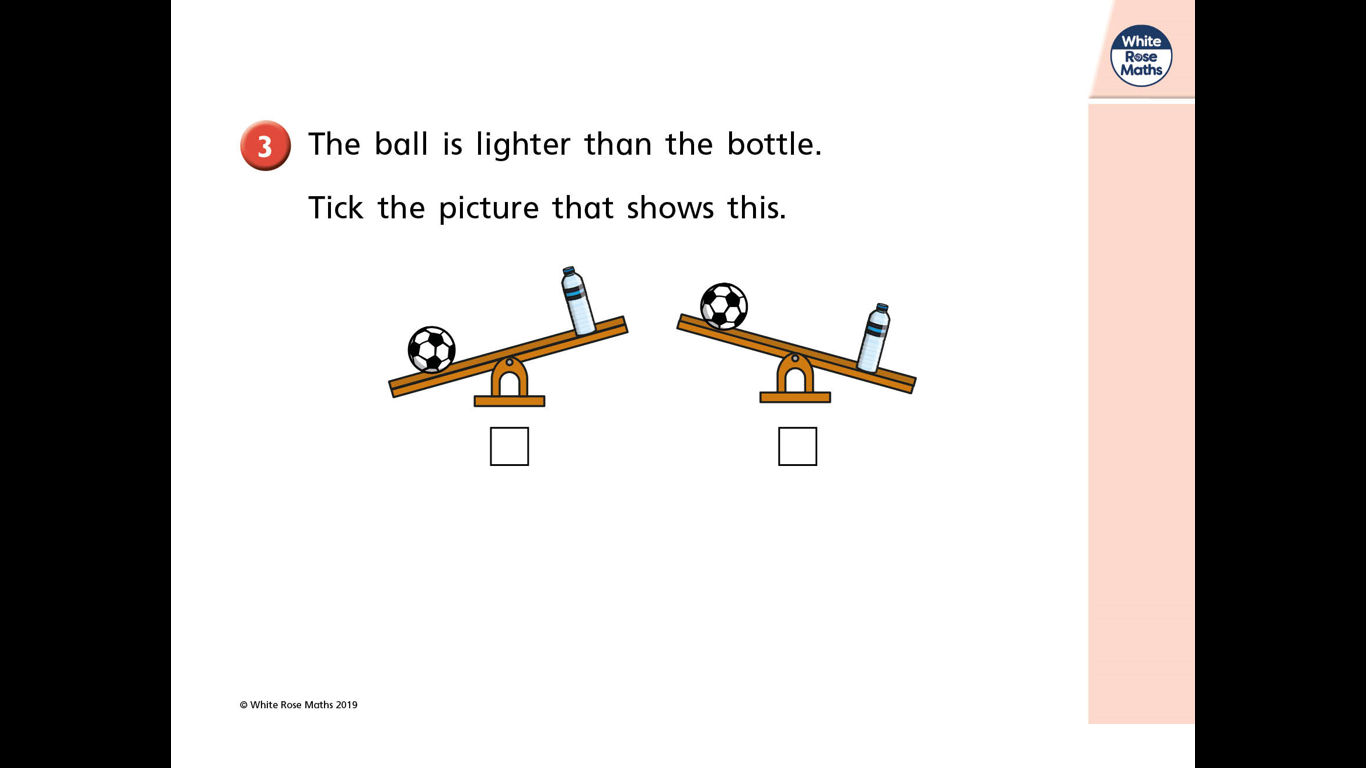 The ball is lighter than the bottle.  Which picture shows this?
Steve Wyborne
Measure - Weight
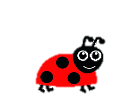 I can describe common objects using appropriate measurement language.
Choose a phrase to complete the sentences.

more than         less than         the same as
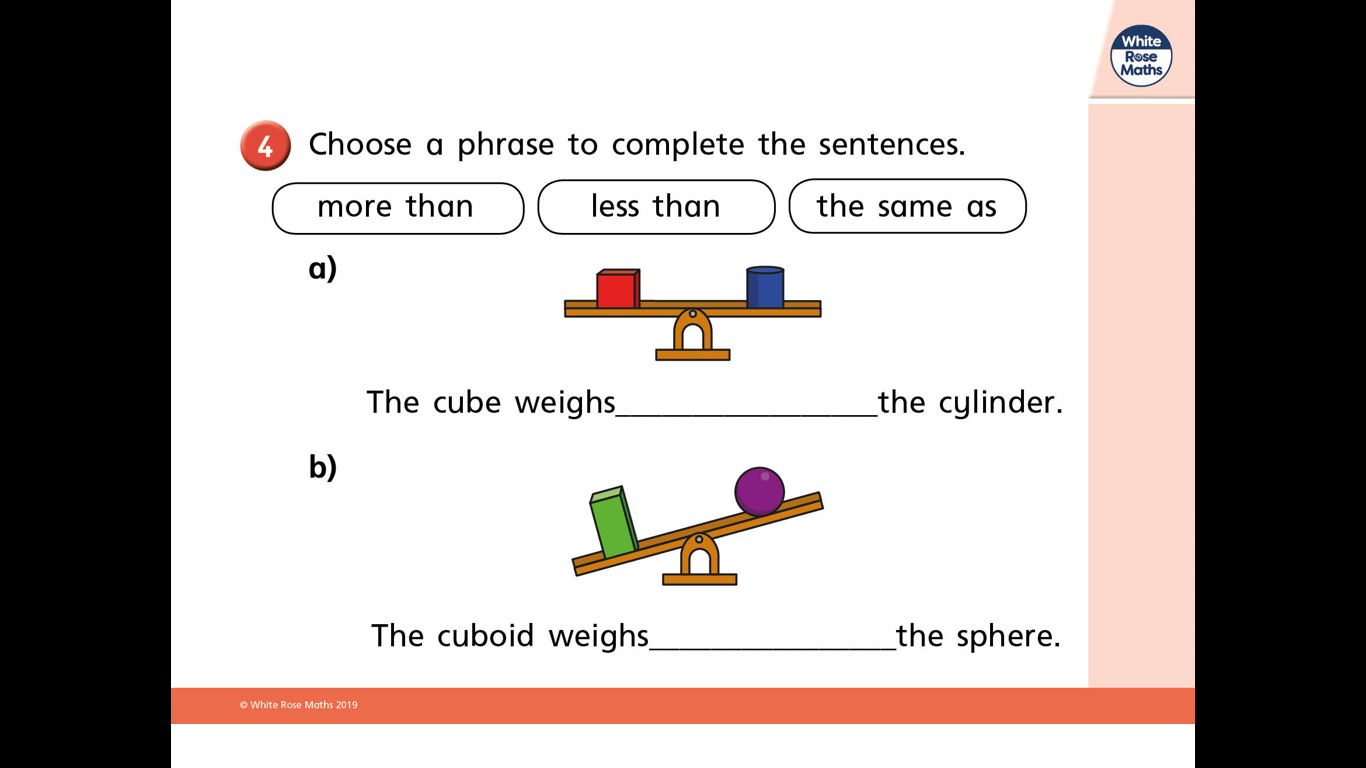 Steve Wyborne
Measure - Weight
True or False ?
Give a reason for your answer
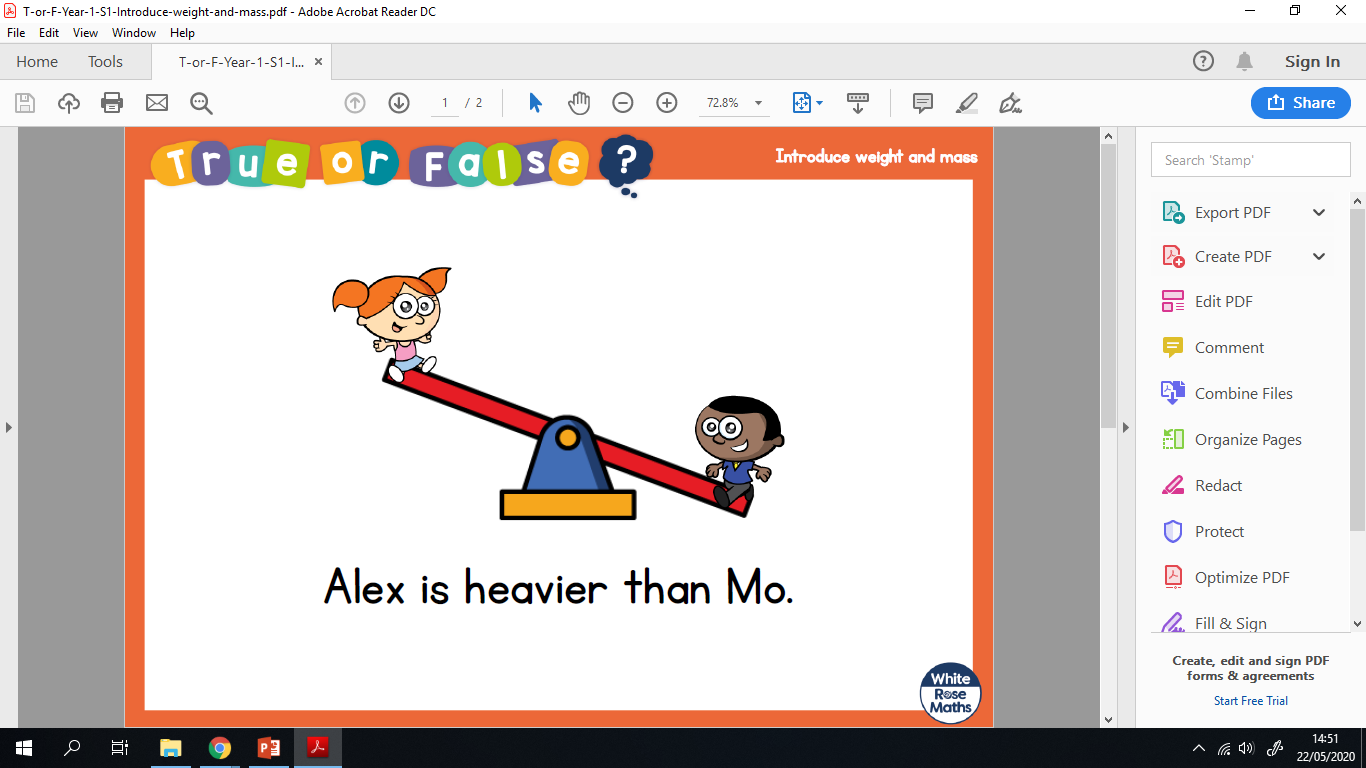 Measure - Weight
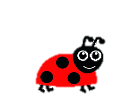 I can describe common objects using appropriate measurement language.
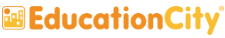 Click on ‘Education City’ to log in.
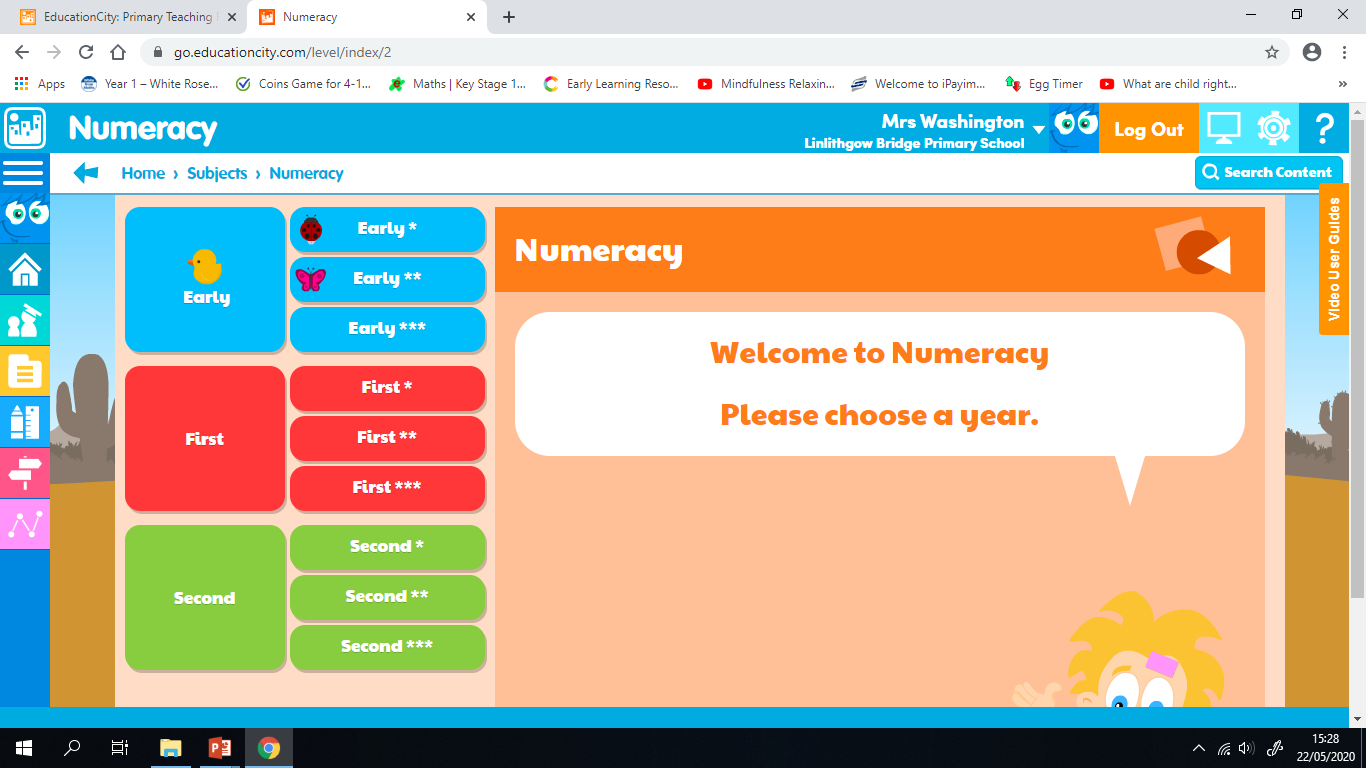 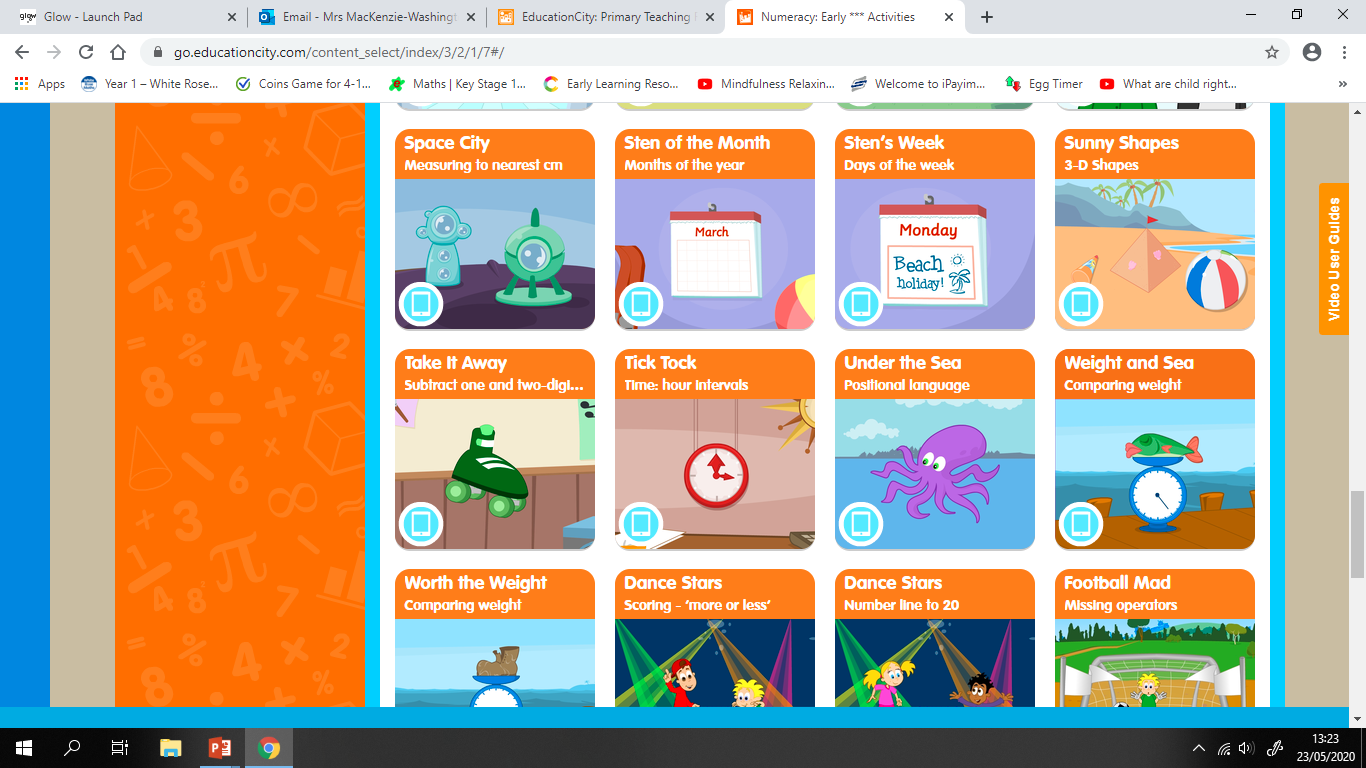 Click on Subjects – Numeracy – Early *** - Activities and scroll down to Weight & See.
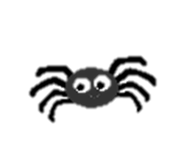 I can use everyday language e.g light, lighter, lightest, heavy, heavier, heaviest, the same as and equal to, to compare and describe objects and people.
IDL
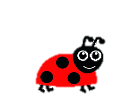 I can describe characteristics of living things and how they depend on each other.
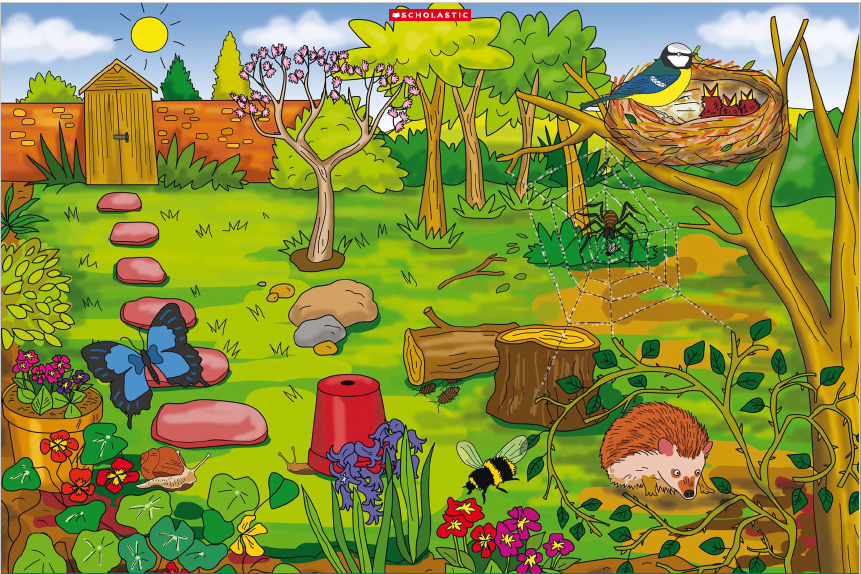 Click on the picture to take you to the video.
Can you spot the Minibeast habitats in the picture?
IDL
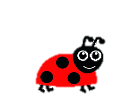 I can describe characteristics of living things and how they depend on each other.
Can you identify the Minibeast habitat?
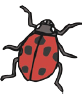 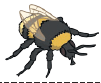 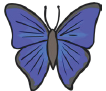 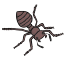 Sitting on leaves
flowers
Bee hive
Spider web
Ant hill
Activity – Can you match the Minibeasts to their habitat.
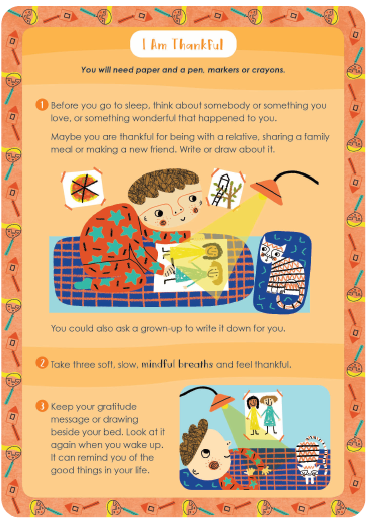 Mindfulness